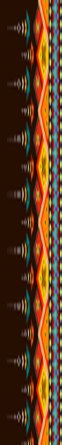 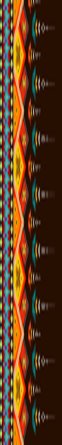 Fiscal Year (FY) 2022Indian Housing Block Grant (IHBG) Competitive Program Training
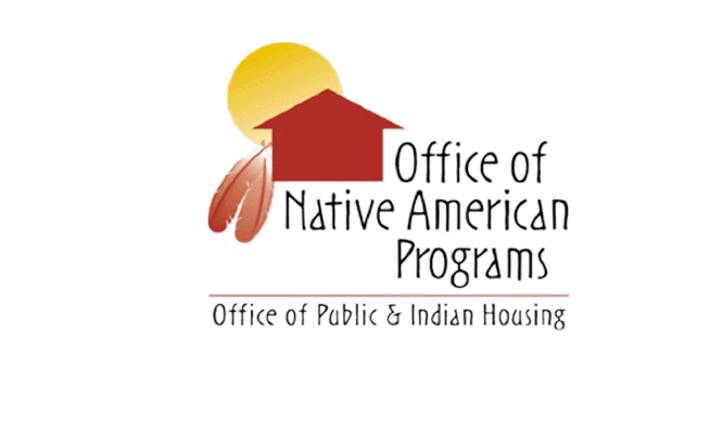 Post Rating Factors
[Speaker Notes: This portion of the training covers NOFO content after the Rating Factors. We will discuss the following topics;

Review and Selection Process
Award Administration
Policy Requirements
Reporting
And Debriefings]
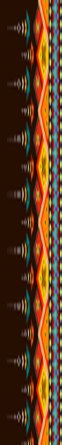 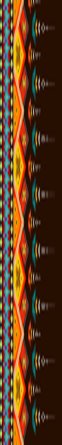 Review and Selection Process
2
[Speaker Notes: Now that we’ve gone over the application submission requirements and the rating and ranking factor details, let’s take a few minutes to revisit the Review and Selection Process, which includes Past Performance, Assessing Applicant Risk, and the Applicant Selection Process.]
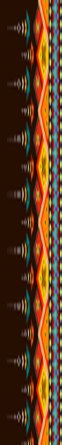 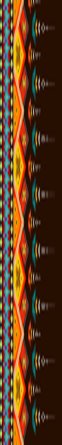 Review and Selection Process
3
[Speaker Notes: Past Performance in managing funds, which will be evaluated under Rating Factor 1 and; Assessing Applicant Risk, are both HUD standard language and requirements in evaluating applications for funding.  The NOFO lists areas of review for each of these areas.]
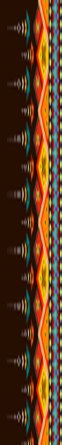 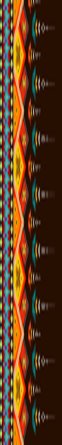 Review and Selection Process
Applicant Selection Process 
  This section identifies the process applications go through: 
Screening and Acceptance - applications will be screened if they are:
Received or submitted in accordance with the requirements of this NOFO.
The applicant is eligible to submit an application.
The proposed project is eligible.
The application contains all of the applicable components listed in Section IV. B. of this NOFO.
4
[Speaker Notes: This section identifies the process applications go through in the initial screening process. Now we talked about some of this in the overview but just as a reminder….Applications are first, screened to see if
your application was properly submitted and received
If you are eligible (tribe or TDHE)
If your proposed project(s) that are eligible and;
If your application contains everything that’s required in accordance with this NOFO.]
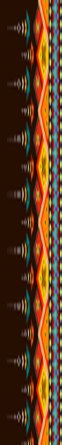 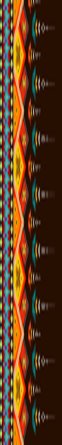 Review and Selection Process
Threshold Compliance (Section III.D. p. 14-16)

Past Performance – Rating Factor 1

Rating - ONAP will review and rate each project that meets the acceptance criteria and threshold requirements

Minimum Points 
Minimum of combined score of 35 points in RF 1 and RF 2 
Minimum 20 points in RF 3, 
Overall minimum total of 75 points (without the addition of Preference Points)
5
[Speaker Notes: Remember, your applications must meet the Threshold requirements identified in this NOFO.  
Areas specifically related to past performance will be reviewed in Rating Factor 1
We will review and rate each project that meets the initial screening criteria and threshold requirements
To be considered for funding, your application must receive a minimum combined score of 35 points in Rating Factors 1 and 2, a minimum of 20 points in RF 3, and an overall minimum total of 75 points without the additional preference points]
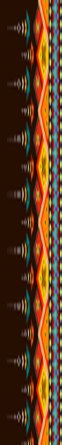 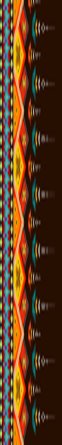 Ranked Order 

Eligible applications that meet minimum score requirements will be placed in ranked order.
HUD will award funds in rank order based on score received on the application.
HUD will consider applicants for funding within fundable range of 75 or more points in ranked order up.
Amount requested or lesser amount if sufficient funds are not available.
Review and Selection Process
6
[Speaker Notes: After adding any Preference Points, if applicable, we will award funds in rank order based on score received on the application starting from the highest to the lowest score.  Eligible applications will be funded at the amount requested or a lesser amount if there are insufficient funds available.]
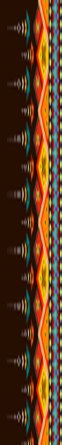 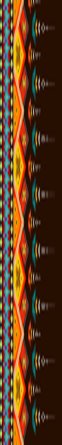 Review and Selection Process
Grant Award Adjustments

If not enough funds are available to fully fund a project, then HUD may contact the applicant to determine whether revisions can be made to the program budget and workplan to reflect the actual award offer. 
If no agreement can be made on a revised budget and workplan, then the award will NOT be made.
HUD may offer award, in rank order, to another applicant.
HUD may also select an additional applicant for funding if additional funds be available.
7
[Speaker Notes: If we determine that there are not enough funds available to fully fund a project as proposed by a successful applicant, then we may contact the applicant to determine whether it can revise the program budget and workplan to reflect the actual award offer.  

If an agreement cannot be made to revise the budget and workplan, then NO award will be made to that applicant. As a result, we will offer the award to the next applicant in rank order.  Also, we may select additional applicants in rank order if additional funds become available.]
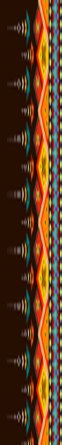 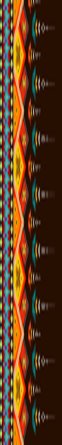 Tiebreakers 

HUD will use the following factors to resolve the tie:
Approval of projects that can be fully funded verses project that cannot be fully funded.
Projects that address IHBG Competitive Priorities, which HUD will prioritize according to rating criteria order under Subfactor 3.1. 
Applicants that score highest points from combined scores for Rating Factor 1 (Capacity of Applicant) and Rating Factor 2 (Need/Extent of Problem)
Review and Selection Process
8
[Speaker Notes: If there is a tie, we will use these factors to resolve them:
  
Approval of applications with projects that can be fully funded verses projects that cannot be fully funded.
Projects that address IHBG Competitive Priorities, according to rating criteria order under Subfactor 3.1 - meaning applications with the highest points for Subfactor 3.1.
Applicants that score the highest points from combined scores for Rating Factor 1 and Rating Factor 2]
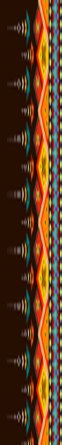 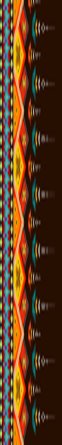 IHBG Competitive Grant Progress and Performance: 

Failure to make significant progress by September 30, 2024.
Evidence by failure to meet planned activities described in IHBG Competitive workplan.
Substantial noncompliance under 24 CFR 1000.534.
HUD will review each circumstance case by case basis to determine substantial noncompliance.
Review and Selection Process
9
[Speaker Notes: IHBG Competitive Grant Progress and Performance;

As a grantee, if you fails to make significant progress by September 30, 2023, meaning you are showing evidence of NOT meeting planned activities described in the workplan, this may be considered noncompliant under 24 CFR 1000.534. 

We will review circumstances such as these on a case by case basis to determine noncompliance.]
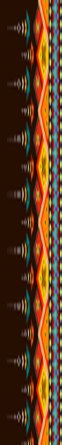 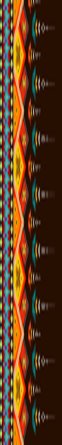 Additional IHBG Competitive Funds: 

  If additional funds become available, HUD may:
Award funding to additional applicants based on score from competition
Use additional funds to provide additional funding to an applicant awarded less than the original amount 
Fund additional applicants eligible to receive award but for which no funds were available from FY 2022 appropriations; and 
Award funding to applicants that meet funding error category in Section VI.A of this NOFO.
Review and Selection Process
10
[Speaker Notes: Additional IHBG Competitive Funds;

If, after publication of this FY 2022 NOFA, additional funds become available either through additional appropriations or, de-obligation or recapture of funds, we will reserve the right to:
Award funding to additional applicants based on their score from this competition 
Use additional funds to provide additional funding to an applicant awarded less than the original requested amount in order to make the full award.
Fund additional applicants eligible to receive award but for which no funds were available from FY 2022 appropriations and 
Award funding to applicants that meet the funding error category in Section VI.A of this NOFO.]
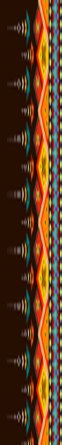 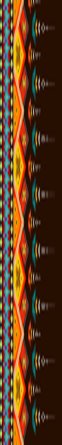 Review and Selection Process
Curable Deficiencies and Pre-Award Requirements

Curable Deficiencies- If there are curable deficiencies, the applicants must satisfactorily address deficiencies before HUD can make grant award.
11
[Speaker Notes: For Curable Deficiencies and Pre-Award Requirements
If there are curable deficiencies, we will need to satisfactorily address them prior to us making the grant award.]
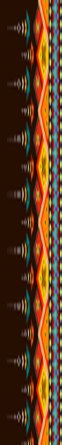 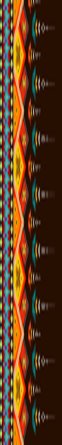 Pre-Award Requirements 

Successful applicants may have to provide supporting documentation concerning management, maintenance, operation or financial of projects before grant agreement execution. 
Additional information regarding implementation of project.
Information to verify commitment of resources to complete project.
Notification to applicant by email, facsimile (fax), or U.S. Postal Service., return receipt requested.
14 calendar days from receipt date of HUD notification for response.
Review and Selection Process
12
[Speaker Notes: Pre-Award Requirements- If you are eligible to receive an award, you may be asked to provide supporting documentation concerning your  application before the grant agreement can be executed. 

Remember, we spoke earlier about requiring changes to the budget or Implementation schedule or firm commitments for leveraging. 

If awarded, we will notify you by email, fax, or U.S. Postal Service with return recipient requested.

Lastly, you will have 14 calendar days from the date of receipt to respond to any deficiencies and/or pre-award requirements cited.]
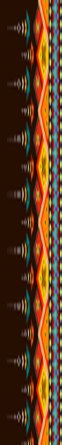 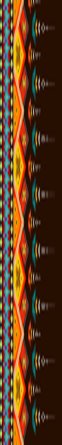 Pre-Award Requirements (cont.) 

No extensions provided.
No response or insufficient response will result in a withdrawal of the grant offer.
No substitute of new projects from original project proposed in application.
Time period for calculating the response deadline begins on the day after recipient of the pre-award letter from ONAP.
Review and Selection Process
[Speaker Notes: Additionally, there will be NO extensions provided to satisfy a pre-award requirement. 
No response or an insufficient response may lead to a withdrawal of the grant offer. 
And in your response, you may not substitute new projects from those proposed in your original grant application. 
Time period for calculating the response deadline, begins on the day after you receive the pre-award letter from ONAP.]
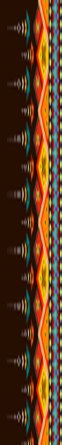 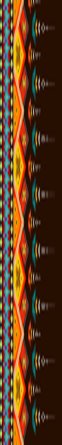 Agency Errors 

Judgements made with provisions of this NOFO and all program statutory and regulatory requirements are not subject to claim of error. 
No appeal process.
Applicant may bring arithmetic error in application scoring.
Thirty (30) days of being informed of score.
Review and Selection Process
14
[Speaker Notes: There is no appeal process, however, if you find an arithmetic error in your application you should bring it to the attention of your Area Office within 30 days of being informed of your score.]
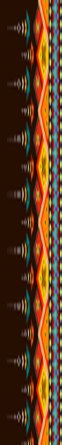 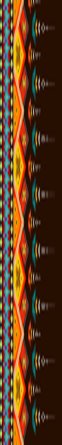 Approximately 6 months after the application due date
Anticipated Award Dates
15
[Speaker Notes: **Read notes:

Anticipated Award Dates,

Will be approximately 6 months after the application due date,]
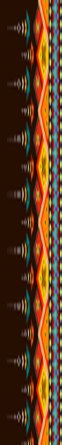 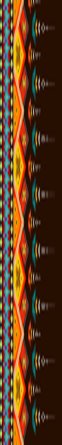 Award Notices 

Administrative, National and Department Policy Requirements for HUD recipients
Reporting 
Post-Award Reporting Requirements 
 Quarterly Financial Reports (SF-425)
 Annual Performance Report (APR) 
Debriefings
VI. Award Administration Information
[Speaker Notes: For Award Administration Information, we will discuss;

Awards Notices,
Administrative, National and Department Policy Requirements for HUD recipients,
Reporting, and
Debriefings]
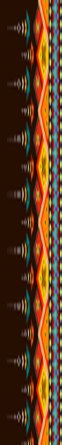 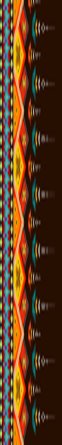 Award Notices 

HUD will notify successful applicants of their selection for funding. 
HUD will notify applicants whose applications were received by the deadline date but not chosen for award. 
Notifications sent by email to person listed as Authorized Official Representative (AOR) in Item 21 of the SF-424.
VI. Award Administration Information
[Speaker Notes: We will notify all successful and unsuccessful applicants by email to the person listed as the Authorized Official Representative (AOR) in Item 21 of the SF-424]
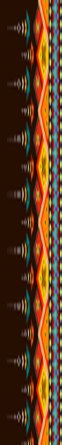 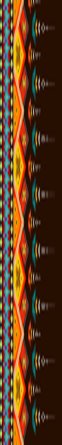 Award Notices (Continued) 

Negotiation:
After selection, HUD will negotiate specific terms funding agreement and budget of selected applicants. 
If HUD and selected applicant do not successfully conclude negotiations in timely manner or applicant fails to provide information, no award will be made. 
HUD may select another eligible applicant and may impose special conditions on award according to 2 CFR 200.207.
VI. Award Administration Information
[Speaker Notes: **Read notes:

Negotiation – After selection, we will negotiate the specific terms of the funding agreement and budget of selected applicants. 

If you are selected applicant and we (HUD) do not successfully conclude negotiations in a timely manner or if you fail to provide requested information, no award will be made to you, as the applicant.

 In this case, we may select another eligible applicant (next in line according to rating score). 

Also ,we may also impose special conditions on an award according to 2 CFR 200.207.]
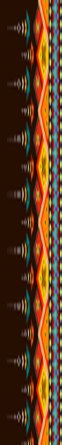 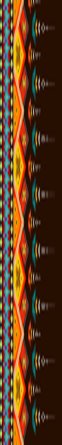 Award Notices (Continued) 

Adjustments to Funding:
HUD reserves right to fund applications less than amount requested.
HUD will fund no portion of application that,
Is not eligible for funding
Does not meet requirements
Duplicates other funded programs or activities from prior year awards or other selected applicants
VI. Award Administration Information
[Speaker Notes: **Read notes:

For Adjustments to Funding:

We reserves right to fund applications less than amount requested.

We will fund no portion of your application that,
Is not eligible for funding
Does not meet requirements
Duplicates other funded programs or activities from prior year awards or other selected applicants]
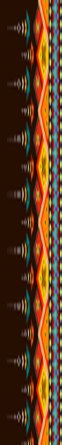 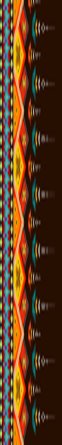 Award Notices (Continued) 

Adjustments to Funding (cont.):
HUD may fully or partially fund another eligible, fundable application, if funds are available after funding the highest-ranking application.
If funds remain, funds may be made available within the current FY for other program competitions.
VI. Award Administration Information
[Speaker Notes: **Read notes:

For Adjustments to Funding:

We may fully or partially fund another eligible, fundable application, if funds are available after highest ranking application.

If funds remain after all selections have been made, funds may be made available within the current FY for other program competitions]
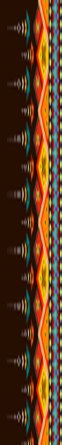 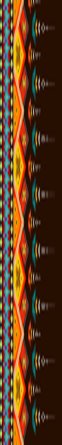 Award Notices (Continued) 

Funding Errors:
If HUD commits error that when corrected would cause selection of an applicant for funding, HUD will select that applicant based on availability of funds.
The HUD Reform Act prohibits HUD from notifying applicants of grant awards before the announcement of all successful award recipients.

*Reminder: There is no appeal process. However, an applicant may bring arithmetic errors in application scoring to the attention of HUD within 30 days of being informed of its score.
VI. Award Administration Information
[Speaker Notes: **Read notes:

Funding Errors – If we commit an error which leads to the selection of an applicant for funding, we will select that applicant based on availability of funds.
The HUD Reform Act prohibits us from notifying applicants before the announcement of all successful award applicants.

As a reminder, there is no appeal process under this NOFO. However, you may bring arithmetic errors in your application scoring to our attention within 30 days of being informed of your score.]
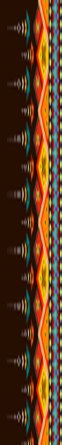 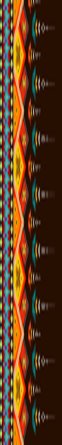 Award Notices (Continued) 

ONAP will send applicant an award letter and grant agreement to sign and return.

Applicant must establish an account in LOCCS to draw down funds to complete project/activities.

Grantees will be encouraged to participate in an award Implementation training conducted by ONAP.

Environmental review: All required notifications, and approval of the Request for Release of Funds and Certification when applicable under 24 CFR part 58 or HUD's approval of the project or activity under 24 CFR part 50, must be completed before a recipient may commit HUD or non-HUD funds.
VI. Award Administration Information
[Speaker Notes: **Read notes:

ONAP will send applicant an award letter and grant agreement to sign and return.
You need to establish an account in LOCCS to draw down funds to complete your project/activities.
As grantees, you will be encouraged to participate in award Implementation training conducted by ONAP.
For your environmental review responsibility: you will have to submit your approval of the Request for Release of Funds and Certification before committing HUD or non-HUD funds]
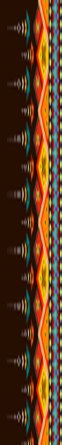 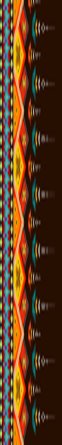 Administrative, National and Departments for HUD recipients 


The NOFO lists the applicable Administrative, National and Department Policy Requirements and Terms for HUD Financial Assistance Awards. These are also available at HUD’s Funding Opportunity page:

https://www.hud.gov/program_offices/spm/gmomgmt/grantsinfo/fundingopps
VI. Award Administration Information
[Speaker Notes: This NOFO lists the applicable Administrative, National and Department Policy Requirements and Terms for HUD Financial Assistance Awards.

For more information regarding each requirement, please visit the HUD Funding Opportunity page via the link on this slide or the hyperlink in the NOFO.]
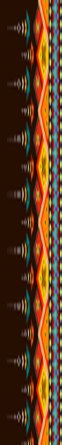 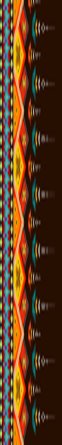 IHBG Competitive Grant Program-Post Award Reporting Requirements.


Quarterly Federal Financial Reports (SF-425s)

Submit to Area ONAP within 30 days after end of each quarter.
Must show leveraging resources received and used.
Submit final SF-425 within 90 days after end of period of performance identified on grant agreement.
VI. Award Administration Information
[Speaker Notes: **Read notes:

For Reporting,

As grantees, you will need required to submit performance and financial reports per OMB guidance and program instructions.

Post-Award Reporting Requirements include submitting Quarterly SF425’s and Annual APRs.

SF-425’s are due to your Area Office within 30 days of the end of each quarter. 

As discussed in Rating Factor 4, any approved leveraging proposed with the application must be reported on the SF-425. 

A final SF-425 must be submitted within 90 days after the end of the period of performance.]
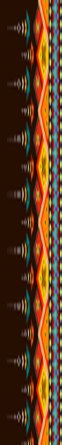 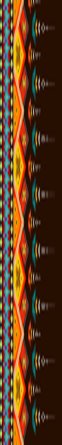 IHBG Competitive Grant Program-Post Award Reporting Requirements

Annual Performance Reports (APRs) (HUD-52737)
New revised IHBG Competitive version of the Annual Report is now available and can be submitted upon completion!
Eliminates the previously required separate narrative to be submitted with Annual Report!
Submit to HUD within 90 days after end of the program year.
Submit to HUD within 90 days after end of period of performance identified on grant agreement.
Pertain only to IHBG Competitive grant activities.
Submit separate from traditional IHBG Formula reports.
VI. Award Administration Information
25
[Speaker Notes: **Read notes:

Additionally, you will be required to submit an Annual Performance Report (APR) Form HUD-52737.

Now, we have available a NEW revised IHBG Competitive version of the APR for you to submit and complete.

This eliminates the need to submit the  separate narrative required (with the APR) from previously grant competitions.

Please submit the APR within 90 days of the end of your program year and within 90 days after your end of the period of performance. 

This APR will pertain only to the activities of IHBG Competitive Grant and must be submitted separately from the traditional IHBG formula APR.]
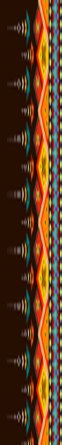 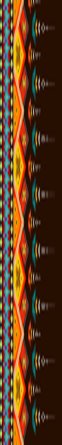 Debriefing  

Beginning 30 days after public announcement of awards
Period of at least 120 days
HUD will provide debriefing upon request from applicant
Request for debriefing must be made in writing or by email
Authorized Official whose signature appear on SF-424 or by his or her successor
Submitted to Point of Contact (POC)
VI. Award Administration Information
[Speaker Notes: **Read notes:

For Debriefings,

Debriefings begin 30 days after the public announcement of awards, you have at least 120 days to request a debriefing. 

Your requests must be made in writing or by email from the authorized official whose signature appears on the SF424 or their successor in the office. 

Also, requests can be submitted the point of contact listed in your application.]
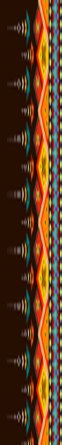 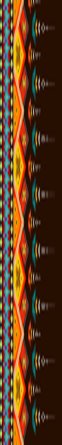 Debriefing  

Information provided may include;
Final score received after rating factor review.
Final evaluator comments from each rating factor.
Final assessment of application based on funding approved or denied.
VI. Award Administration Information
[Speaker Notes: **Read notes:

Debriefings will be conducted by us here at ONAP headquarters. Information provided to you may include;
Final score received after rating factor review
Final evaluator comments from each rating factor
Final assessment of application based on funding approved or denied

The final scores and comments may come in form of your scoresheets from the final application panel review and/or the notification letter sent which will explain the findings and final decisions regarding your reviewed application.]
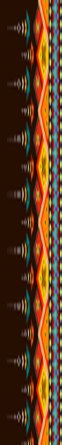 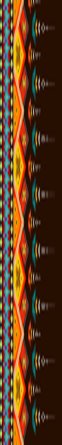 VII. Agency Contacts
IHBGCompetitiveProgram@hud.gov
28
[Speaker Notes: If you have any questions regarding the IHBG Competitive NOFO, please send your questions to the email address IHBGCompetitiveProgram@hud.gov .]
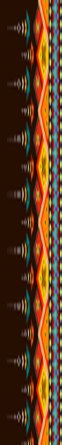 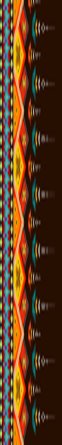 VIII. Other Information
National Environmental Policy Act (NEPA)
Paperwork Reduction Act (PRA)
Web Resources
29
[Speaker Notes: Other Information for this NOFO include;

National Environmental Policy Act (NEPA)
Accordingly, under 24 CFR 50.19(c)(5), this NOFA is categorically excluded from environmental review under the NEPA of 1969 (42 U.S.C.)
Activities under this NOFA are subject to environmental review provisions set by 24 CFR 1000.18-1000.24
Paperwork Reduction Act (PRA)
Information collection requirements from this notice have been approved by OMB under the Paper Reduction Act of 1995 (44 U.S.C. 3501-3520)
HUD may not conduct or sponsor and a person is not required to respond to a collection of information unless collection displays a valid OMB control number.
Web Resources
Web resources pertinent to this program include (just name a few);
Code of Conduct list
Assistance Listing Number (previously CFDA (Category Federal Domestic Assistance)
Unique Entity Identifier (UEI) number 
Grants.gov
HUD’s Strategic Plan
HUD Grants
Limited English Proficiency
NOFO Webcasts
Procurement of Recovered Materials
Promise Zone
Section 3 Business Registry
System for Award Management (SAM)
Uniform Relocation Act-Real Property Acquisition and Relocation Requirements
USA Spending]
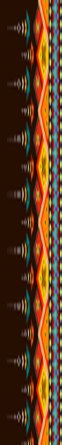 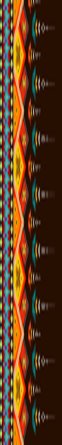 Questions? Contact IHBGCompetitiveProgram@hud.gov 

Keep an eye on the ONAP Codetalk website: https://www.hud.gov/codetalk
Recorded training modules
Updated training materials
FAQs
Thank you for your interest in the IHBG Competitive Program!
[Speaker Notes: This concludes the training on the IHBG Competitive Program NOFO. 

Again, if you have questions, please email us at IHBGCompetitiveProgram@hud.gov. Please also keep an eye on the ONAP Codetalk website, where we will continue to post updates. 

Thank you everybody for your interest in the IHBG Competitive and good luck with your applications!]